إدارة الأعمال
أساسياتها، ومفاهيمها، وتطبيقاتها  المعاصرة
أ.د. أحمد الشميمري
www.edarah.net
الفصل الخامس
التنظيمOrganization
1
الشميمري 2025-2026
01
02
03
04
05
06
07
08
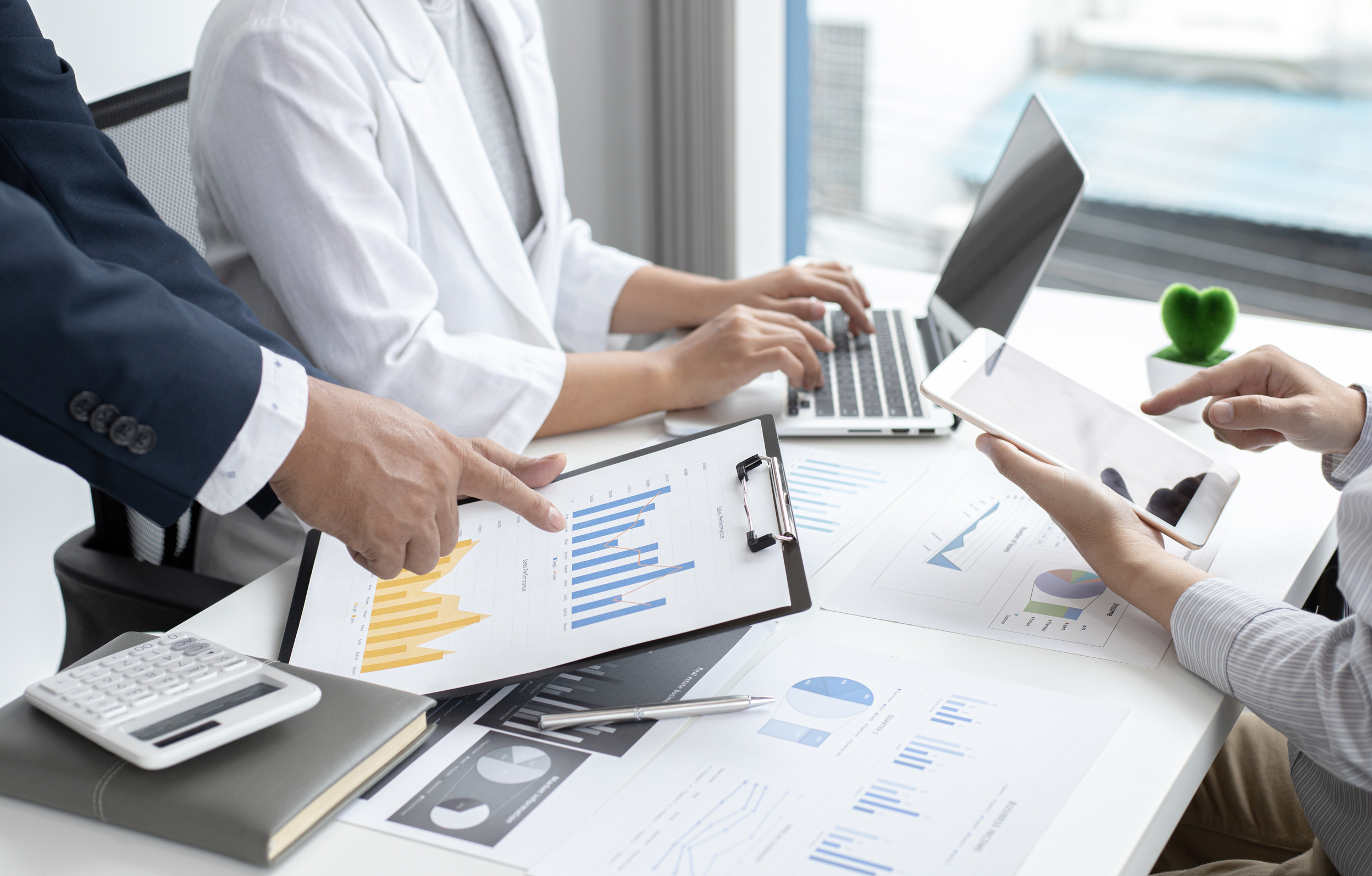 محتويات الفصل
مفهوم التنظيم
خصائص التنظيم الفعال
أهداف التنظيم
الهياكل التنظيمية
أنواع التنظيم
الخرائط التنظيمية
الدليل التنظيمي
مبادئ التنظيم الإداري
2
الشميمري 2025-2026
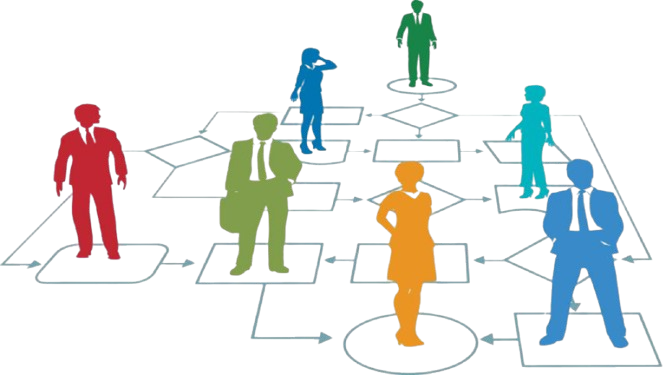 3
مفهوم التنظيم
Organization
التنظيم : «وضع نظام للعلاقات والمسؤوليات وتحديد للوظائف وتكوين للوحدات الإدارية".
"التنظيم هو عملية تحديد وتجميع العمل الذي يتعين القيام به ،وتفويض المسؤولية والسلطة وترتيب العلاقات بغرض تمكين الأشخاص من العمل معًا بشكل أكثر فاعلية في تحقيق الأهداف."   (لويس آلن)
التنظيم هو "إنشاء علاقات رسمية مع توفير التنسيق بينها رأسياً وأفقياً في هيكل المنظمة" (كونتز وأودونيل)
"التنظيم هو إنشاء علاقات ذات سلطة فعالة بين العمل والأشخاص في أماكن العمل المختارة لكي تعمل المجموعة معًا بكفاءة" (جورج تيري)
4
الشميمري 2025-2026
مفهوم التنظيم
Organization
وفي الواقع التطبيقي والعملي فإن التنظيم يعني: 
تحديد وتصنيف الأنشطة المطلوبة لمهام المنظمة
تجميع الأنشطة اللازمة لتحقيق الأهداف  في أقسام متنوعة ومصنفة. 
تعيين مسئول لكل مجموعة تكون لديه السلطة المناسبة للإشراف عليها.
توفير التنسيق أفقيا (على نفس المستوى التنظيمي المماثل) وعموديًا (أعلى أو أدنى من المستوى التنظيمي) في الهيكل التنظيمي.
5
الشميمري 2025-2026
طبيعة التنظيم ومهامه
ولكي يقوم التنظيم بدوره الهام في بناء المنظمة فإنه يضطلع بعدة مهام أساسية يطلق عليها أحيانا بعناصر العملية التنظيمية ويطلق عليها أحياناً في بعض كتابات الإدارة المعاصرة بخطوات التنظيم، وإجمالاً فإنها تتضمن:
07
تحديد سياسات العمل وإجراءاته
06
تحديد خطوط السلطة والمسؤولية
05
تخصيص الموارد اللازمة لكل قسم
04
تقسيم العمل داخل القسم
03
02
تحديد المسئولية والسلطة اللازمة
تجميع الأنشطة في أقسام متجانسة (إنشاء الأقسام)
01
تحديد إجمالي عبء العمل
6
الشميمري 2025-2026
أنواع التنظيم
التنظيم الرسمي
Formal Organization
1
التنظيم غير الرسمي
Informal Organization
2
7
الشميمري 2025-2026
Formal Organization  التنظيم الرسمي
التنظيم الرسمي هو ذلك النظام الذي يحدد الهياكل الوظائف والمناصب الإدارية ذات العلاقات المحددة بوضوح  في المنظمة بحسب ما تحدده الإدارة العليا. وينبني التنظيم الرسمي على القواعد والأنظمة والإجراءات الملزمة من قبل الإدارة لتحقيق أهداف المنظمة.
8
الشميمري 2025-2026
Informal Organization  التنظيم غير الرسمي
وهو التنظيم الذي ينشأ بطريقة تلقائية غير مقصودة نتيجة للتفاعل اليومي والمتكرر بين الموظفين في المنظمة. وهو لا يظهر في الهياكل الرسمية للمنظمة، ولا يتبع التسلسل الرسمي أو مستوى المناصب الإدارية في العلاقات والاتصالات وتلقي الأوامر.
9
الشميمري 2025-2026
الفرق بين التنظيم الرسمي وغير الرسمي
10
الشميمري 2025-2026
مباديء التنظيم الإداري
Principles Of Organization
10
الشميمري 2025-2026
1- مبدأ الهدف
 Objective – Principle
لا بد لكل إدارة وقسم هدف محدد يتوافق ويوصل إلى هدف المنظمة الرئيسي. ويأتي دور التنظيم الإداري في المساهمة في وضع هذه الأهداف على مستوى المنظمة ثم على مستوى الإدارات والأقسام.
2- مبدأ الوظيفة 
Function - Principle
يتم التنظيم الإداري في المنظمات العامة والخاصة على أساس الوظيفة باعتبارها الوحدة الأساسية في أي تنظيم إداري، وتتضمن هذه الوظيفية واجبات ومسئوليات للقائم بهذه الوظيفة بغض النظر عن الشخص الذي يقوم بها
11
الشميمري 2025-2026
3- مبدأ التخصص وتقسيم العمل Division Of Work-Principle:
تكمن المهمة الرئيسية للتنظيم الإداري في تقسيم العمل. فالأعمال التي تناط بالمنظمة ككل يجب تقسيمها على الاقسام بحسب تخصصاتهم وتجانس أعمالهم حتى تستطيع هذه الأقسام تنفيذ المهام بفعالية.
4- مبدأ وحدة الأمر 
Unity Of Command– Principle
ويقصد بمبدأ وحدة الأمر أي مصدر تلقي الأوامر بحيث يتلقى العامل أو الموظف الأوامر من مصدر واحد. فيكون له رئيساً واحداً يكون مسئولاً أمامه هو فقط في أداء الواجبات والمهام.
12
الشميمري 2025-2026
5- مبدأ نطاق الإشراف 
Span of Control –principle
يرتكز مبدأ نطاق الإشراف على أن للشخص قدرة محدودة في الإشراف على عدد المرؤوسين، فلكل رئيس ينبغي أن يكون له عدد محدد من المرؤوسين يستطيع متابعتهم ومراقبتهم والإشراف على أعمالهم.
6- مبدأ تكافؤ المسئولية و السلطة Authority and Responsibility- Principle
يؤكد هذا المبدأ على التناسب أو التساوي بين المسؤولية والسلطة إذ ليس من المنطق أن نحمل شخص مسؤولية عمل لم يمنح سلطة بشأنه.
13
الشميمري 2025-2026
7- مبدأ المركزية و اللامركزية Centralization/Non Centralization-Principle
المركزية: اتجاه الإدارة إلى تركيز الحجم الأكبر والأهم من سلطة اتخاذ القرارات في المنظمة للعمل في المراكز القيادية.
اللامركزية: نقل سلطة القرار وممارستها من المستوى الإداري الأعلى إلى المستويات الإدارية الدنيا عن طريق تفويض السلطة
8- مبدأ التفويض
 Delegation-Principle
التفويض هو "منح الصلاحيات لشخص أخر من أجل تنفيذ مهام ما". فمن خلال التفويض يقوم المدير بتفويض بعض سلطاته وصلاحياته إلى أحد مرؤوسيه من أجل انجاز المهام الموكلة إليه.
14
الشميمري 2025-2026
9- مبدأ التنسيق
 Coordination- Principle
يهدف التنظيم إلى تنسيق جهود كافة الأقسام بالمنظمة والعمل على تأمين الاتصال بين المستويات الوظيفية في الهيكل التنظيمي رأسياً، وتحقيق التكامل بين الوحدات الوظيفية أفقياً بما يحقق الأهداف المرسومة للمنظمة.
10- مبدأ التوازن و المرونة
 Balance and Flexibility- Principle
يكمن جوهر التنظيم في إحداث التوازن في المنظمة فهناك حاجة ملحة أن يتم التوازن بين المركزية واللامركزية في المنظمة، وكذلك الحال في التوازن بين حجم المسئوليات ومقدار السلطات الممنوحة لها.
15
الشميمري 2025-2026
Effective Organization  خصائص التنظيم الفعال
تعزيز نظام الاتصال والتواصل بين مختلف إدارات المنظمة وذلك بربط الوظائف والمواقف المختلفة بعلاقة هيكلية ذات خطوط رسمية واضحة، وقنوات محددة لطريقة الاتصال بين مختلف مستويات المنظمة.
المساهمة في قدرة المنظمة على قياس الأداء لكل قسم أو إدارة، ذلك أن التنظيم ليس هدفاً في حد ذاته بل وسيلة لتحقيق أهداف المنظمة بكفاءة وفعالية.
يساعد على الاستخدام الأمثل للموارد وذلك بتقسيم وتصنيف الأشخاص المناسبين في الوظائف والمناصب المناسبة، مما يقلل الهدر في الموارد ويخفض التكاليف ويعزز استخدام القدرات والإمكانات بشكل فعال.
التمييز بين الأنشطة المهمة الأساسية وتلك الأنشطة الثانوية، فمن خلال التنظيم تنشأ الإدارات والأقسام المهمة والمؤثرة في مسيرة المنظمة.
تعزيز الشفافية إذ أن تحديد الوظائف والأنشطة التي يؤديها الموظفون بوضوح في الوصف الوظيفي.
تعزيز الشفافية إذ أن تحديد الوظائف والأنشطة التي يؤديها الموظفون بوضوح في الوصف الوظيفي.
المساهمة في قدرة المنظمة على قياس الأداء لكل قسم أو إدارة، ذلك أن التنظيم ليس هدفاً في حد ذاته بل وسيلة لتحقيق أهداف المنظمة بكفاءة وفعالية.
يخلق آلية للإدارة للرقابة والسيطرة على الأنشطة المختلفة في المنظمة.
إحداث التماسك والتناغم بين مكونات التنظيم مما يؤدي إلى زيادة قوة التنظيم ومرونته للتواكب مع التغيرات في البيئة المحيطة.
16
الشميمري 2025-2026
الهياكل التنظيمية
Organization Structures
يقصد بالهيكل التنظيمي أو البناء التنظيمي "البناء الذي يوضح  المهام والواجبات لأقسام المنظمة وعلاقة كل وظيفة بالوظيفة الأخرى ونطاق اشرافها في المنظمة". 
يتكون الهيكل التنظيمي من أربعة عناصر أساسية هي :
الآليات أو الطرق المختلفة المطلوبة لتسهيل عملية التنسيق الرأسي (أي من أعلى المنظمة إلى أسفلها). مثل تحديد عدد الأشخاص الذين يجب أن يكونوا مسؤولين تجاه أي مركز أو وظيفة إدارية محددة ودرجة التفويض التي يمكن أن تتم من قبل المسؤول في هذه الوظيفة الإدارية ومدى اتساع نطاق اشرافها.
المهام والمسؤوليات التي تحدد وظائف الأشخاص والوحدات الإدارية.
3
1
المراكز الوظيفية للعاملين في المنظمات المصنفة في وحدات إدارية تتشكل منها الإدارات والأقسام الإدارية لتكون الهرم التنظيمي.
الآليات أو الطرق المختلفة المطلوبة لتسهيل عملية التنسيق الأفقي (أي بين الإدارات والأقسام في المنظمة) وذلك يتم عادة من خلال اللجان وفرق العمل.
2
4
17
الشميمري 2025-2026
تصميم الهيكل التنظيمي
التنظيم على أساس الموقع الجغرافي
التنظيم على أساس نوع المنتج
التنظيم على أساس نوع المستفيد
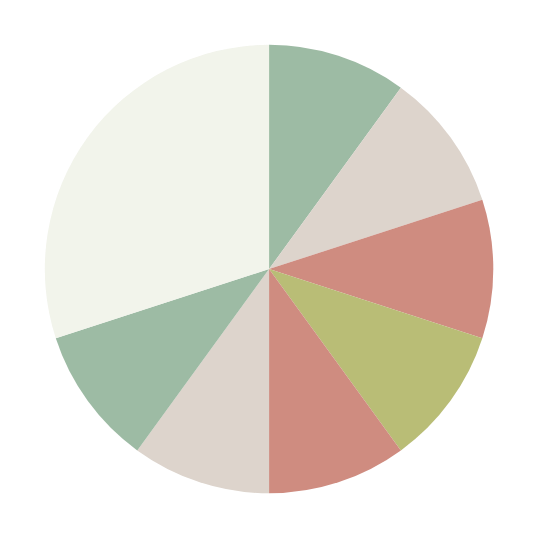 تصميم الهيكل التنظيمي
التنظيم المختلط
التنظيم على أساس الوظيفة
18
الشميمري 2025-2026
التنظيم على أساس الوظيفة
المدير العام
مدير التسويق
مدير شؤون الموظفين
مدير الإنتاج
التنظيم على أساس المنتج (سلعة)
المدير العام
قسم الألبان
قسم العصائر
قسم الأجبان
19
الشميمري 2025-2026
التنظيم على أساس نوع المنتج (خدمة)
مدير عام المركز
مرحلة تنفيذ البرامج التدريبية
مرحلة تصميم البرامج التدريبية
مرحلة تقييم البرامج التدريبية
التنظيم على أساس الموقع الجغرافي
شركة المجد
القاهرة
دبى
عمان
20
الشميمري 2025-2026
التنظيم على أساس نوع المستفيد (العملاء)
مدير عام الشركة
مشاريع الحكومة
مشاريع الأفراد
مشاريع المؤسسات الخاصة
الشميمري 2025-2026
Organization Chartالخارطة التنظيمية
"رسم بياني للهيكل التنظيمي يتم من خلاله تصوير العلاقات والارتباطات الرسمية داخل المنظمة، وهو يصف خطوط انسياب السلطة والمسؤولية التي توضع من أجل التنسيق".
21
الشميمري 2025-2026
Organization Chartالخارطة التنظيمية
1
إعطاء صورة كاملة عن الهيكل التنظيمي للمنظمة.
بيان الكيفية التي يقسم بها العمل بين الأفراد والوحدات في المنظمة.
2
فوائد الخرائط التنظيمية
3
توضيح المستويات الإدارية.
4
إعطاء صورة واضحة لنطاق الإشراف للإدارات والأقسام.
5
توضيح خطوط السلطة والمسئولية في المنظمة.
22
الشميمري 2025-2026
02
01
03
أشكال الخرائط التنظيمية
الخرائط التنظيمية التقليدية «الرأسية أو العمودية»
الخرائط التنظيمية الأفقية
الخرائط التنظيمية الرأسية
23
الشميمري 2025-2026
أشكال الخرائط التنظيمية
الخرائط التنظيمية الأفقية
الخرائط التنظيمية التقليدية
«الرأسية أو العمودية»
الخرائط التنظيمية الرأسية
23
الشميمري 2025-2026
الخرائط التقليدية (الرأسية)
المدير العام
مساعد
مساعد
مدير
مدير
مدير
مدير
مدير
24
الشميمري 2025-2026
الخرائط الأفقية
مدير
مدير
مساعد
مدير
المدير العام
مدير
مساعد
مدير
25
الشميمري 2025-2026
الخرائط الدائرية
مدير
مدير
مدير
مساعد
مساعد
مدير عام
مدير
مدير
26
الشميمري 2025-2026
Organization Manual  الدليل التنظيمي
هي وثيقة تتضمن معلومات تفصيلية تشمل
أهداف المنظمة ونشاطاتها ومسميات
 وأهداف وارتباطات ومهام الوحدات الإدارية فيها
إلى جانب الخرائط التنظيمية.
مقدمة
01.
نبذة تاريخية عن المنظمة
02.
الهيكل التنظيمي
03.
الخارطة التنظيمية
04.
05.
وصف مهام الوحدات الإدارية
الملاحق
06.
27
الشميمري 2025-2026
مصطلحات
28
الشميمري 2025-2026
شكرًا لحسن استماعكم
لمزيد من الوسائل والكتب:
www.edarah.net